Who are you _______________ invite to your party?
will
going to
go to
might
I am busy right now. I _______ breakfast.
am have
have
having
am having
_____ you waiting for a bus?
Do
Are
Does
Is
How _______ you _______ to drive?
was / learn
did / learn
did / learnt
are / learn
Kathy usually __________ in front of the window during the class.
sits
sitting
sit
is sit
It's so cold. I think it ______________ rain.
Is going to go mightis
I ___________ sitting down at the moment.
am not
are not
is
don't
The children………… outside
Play
Plays
To join this table tennis academy, students _______ be 16 years old.aremusthas to
The police…………. find any clue about the criminal
do not
does not
Is not
You _______ do more exercise to stay fit.
must
are
shouldn't
Everybody ………… a good song.
enjoy
enjoys
A lady with 10 cats ……….in that big house
live
lives
He must ___________ the garage. It is full of rubbish.
cleaning
clean
cleans
One of the cookies ………missing
Is
are
His classmates ………. before a test.
Study
studies
Those ……….pretty shoes.
Is
Are
be
Ted and Mary …………..going to the movies
Is
are
have
Most of my teeth ________ clean.

Are 
Is
was
It is important …….. health meals
to eating
to eat
eating
What _____ John ___________ at the moment?
does / do
is / do
are / doing
is / doing
We ________ enjoying our holiday here so much.
don't
are
is
doesn't
What _____________? It looks awful.
do you drinking
are you drink
are you drinking
does you drink
What does this word ________?
means
meaning
mean
is mean
It is necessary ……..to the manager
talking
talk
To talk
Is talking
You should not ……………. your work till tomorrow
delay
delaying
“Whose watch is this?” “It’s __________.”  
 your 
 mine  
 me     
you
The book on the table is ……..
Him
His
It
her
This bag is …………..

Her
Hers
Him
your
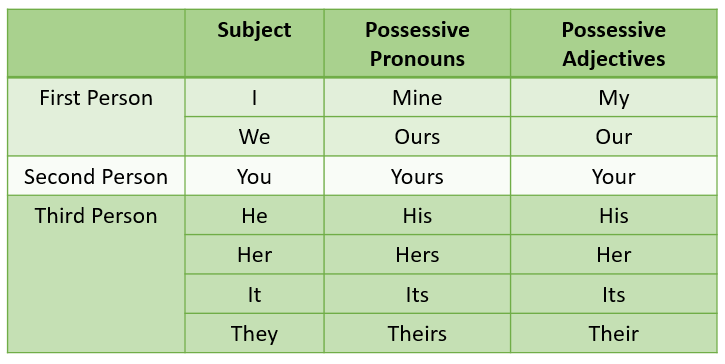 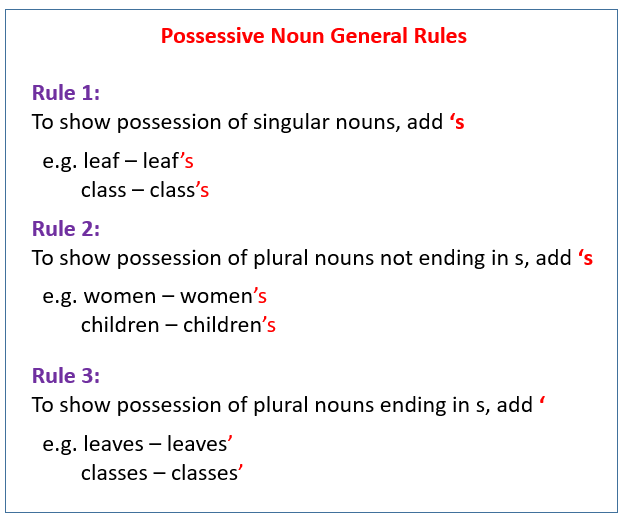 __________ bag is brown.  
 Sarah is 
Sarah  
Sarah’s  
Sarah has
I found ………… toys in the living room
My brothers’
My brothers
My brother
…………… in this shop are amazing

Children’s bags
Childrens’ bag
Children bag
My uncle _______ English.
teached
was teach
did teach
taught
He ……….. do anything to help me.
don't do
isn't
not
doesn't
Tom is running towards the tree. He ______________ climb it.
is
will
doesn't
is going to
This booklet is really …………
Help
Helpful
helped
The movie I saw yesterday is ……………
amazed
amazing
amazful
She hates ………….at night
going out
Go out
Went out
My sister and I …………… play tennis
are not going to
am not going to
They are not going to
You should ……….. on time
Be 
Being
are
He _______ his examination because he _______ very hard.
pass / study
past / was study
was past / studied
passed / studied
I prefer ………… the lunch over ……….. dishes
cook / do
cooking/ do
cook/ doing
cooking / doing
Beauty and Beast is ……….. movie
Wondered
Wonderful
wonder
……………… tennis is my favorite hobby
Play
Played
Plays
playing
Rice _______ in cold climates.
isn't grow
don't grow
aren't grow
doesn't grow
…………….is bad for your health
Smoked
Smoking
smoke
Sare and Nora are going ……. Some food
to cooking
cooks
to cook
cook
........... (he / drive) the car?

am he going to drive
 Is he going to drive
 are he going to drive
They .............. (not / walk) to the railway station.
   is not going to walk
   are not going to walk
   are not going to walking
Where............ (you / play) tennis ?

    is you going to play
    am you going to play
    are you going to play
I _______ anything last week.
did do
didn't do
wasn't do
don't do
I want a new TV ___ the one I have now is broken..

Because
So
but
The history test was difficult ___ the English one was easy

But
Because
so
We have a test on Monday ___ I'll have to study this weekend

But
So
because
I want ………….. Black shoes

to wear
wearing
to have wear
I need …………. My uncle because he is sick

Visiting
To visit
A visit
I was cold ___ I turned on the heater

Because
So
but
I had to work on Saturday ___ I couldn't go to John's party

But
Because
so
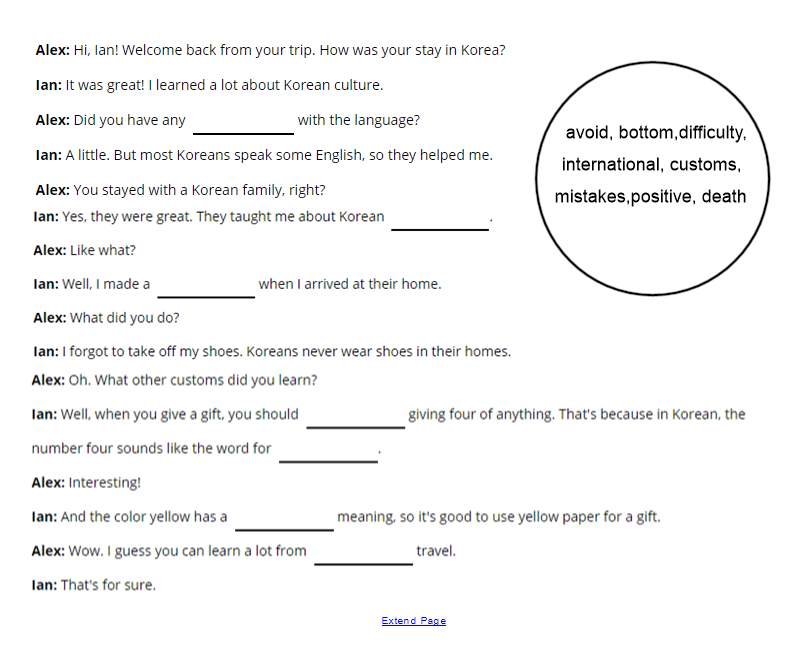